2019 VIRAL HEPATITIS
SURVEILLANCE REPORT

Figure 1.4. Rates of reported hepatitis A virus infection, by age group —  United States, 2004–2019
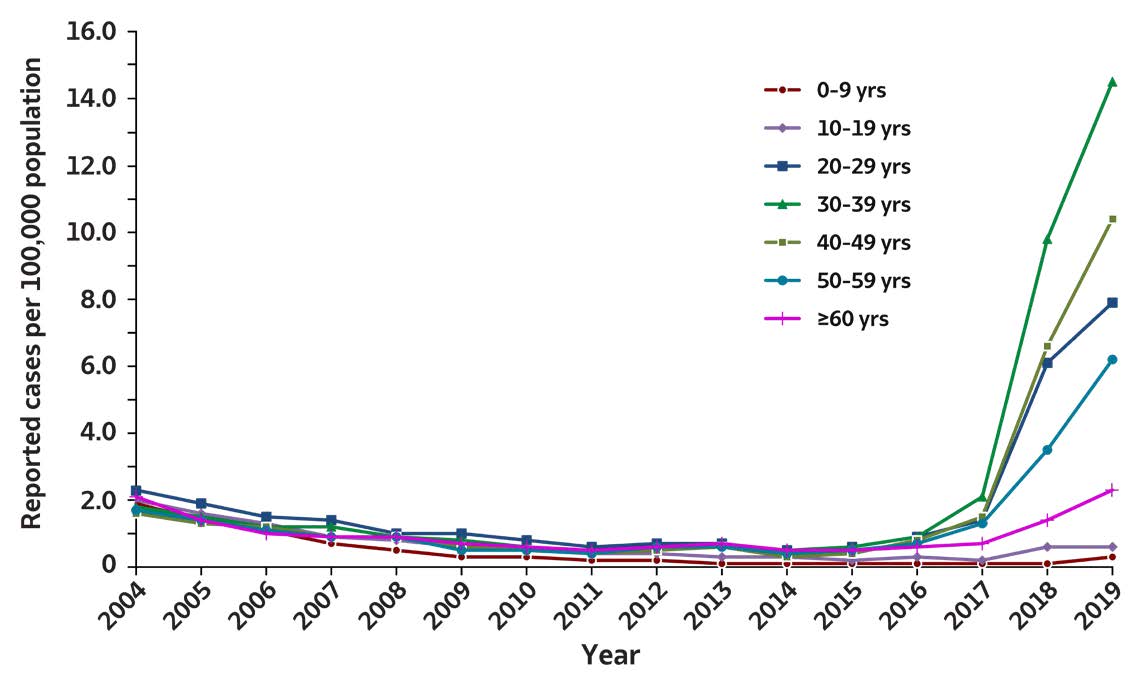 Source: CDC, National Notifiable Diseases Surveillance System.